EEE 401 Enactment of Attributes Part 2 – E-folio
Jessica Rawlings
211267945
Meet with mentor and supervising teacher
Research school and external documents
Attribute 1 - To further develop my knowledge and skills at differentiating teaching to meet the specific learning needs of students across the full range of abilities.
Attend Hawker Brownlow learning conference.
Observe students and plan educative experiences
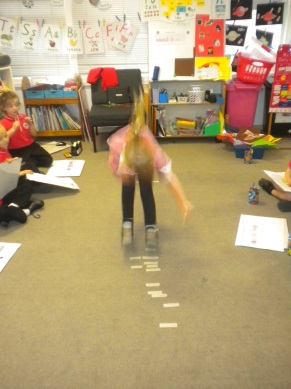 Literacy tasks
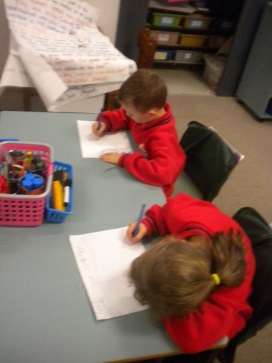 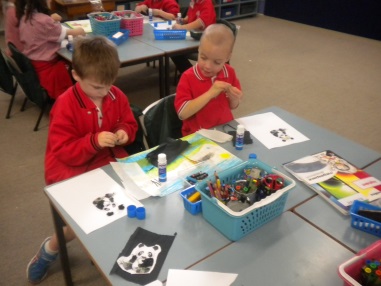 How far can you jump? 
Maths activity
Craft and drawing
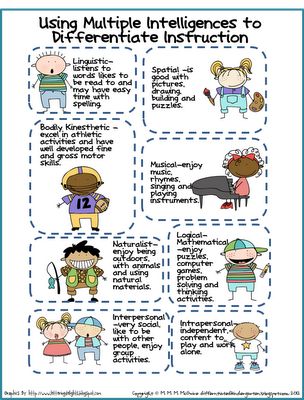 She is sensitive to individual
 differences and is able to adapt 
her communication to individual needs. 
- Anita Bradshaw supervising teacher
Dancing to music
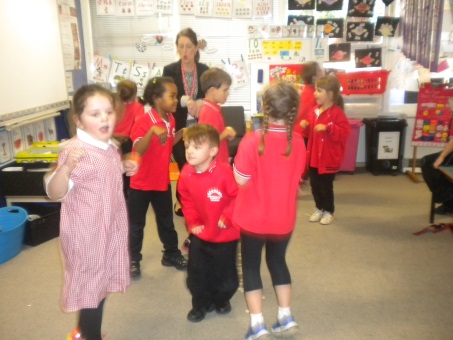 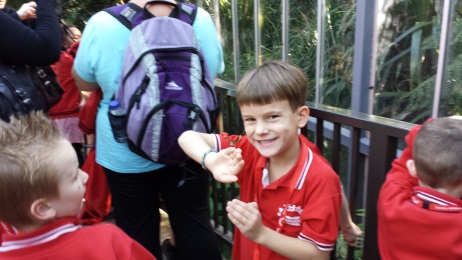 Jessica integrated our Science focus into
 English and Math's lessons. She also played 
highly engaging African music on a CD player in a lesson that linked our Science focus on animals to our school mission of developing Internationally minded learners.
- Anita Bradshaw supervising teacher
Zoo Excursion
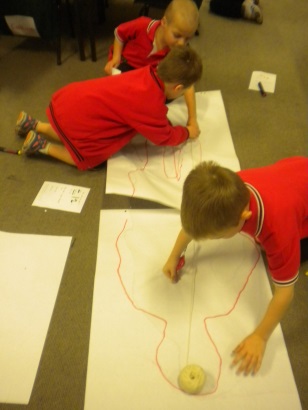 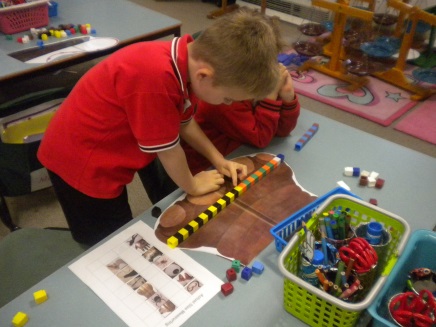 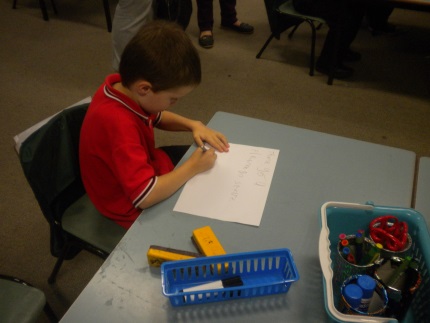 Working in groups
Hands on Maths activities
Working autonomously
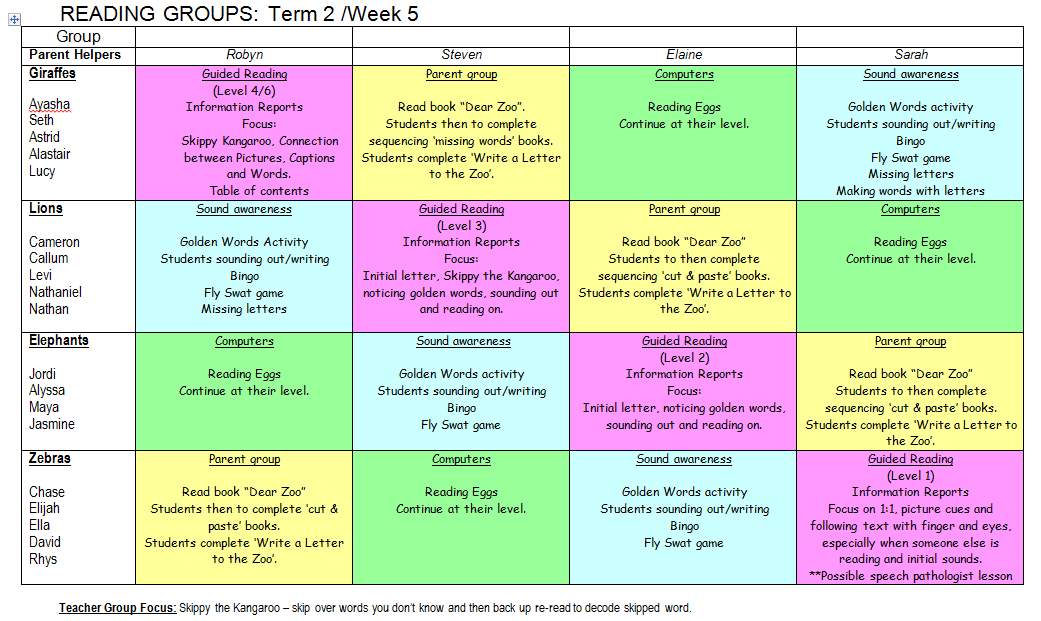 Jessica is aware of each 
individual’s progress and
 is able to group them in 
order to differentiate
 learning 
– Anita Bradshaw 
supervising teacher.
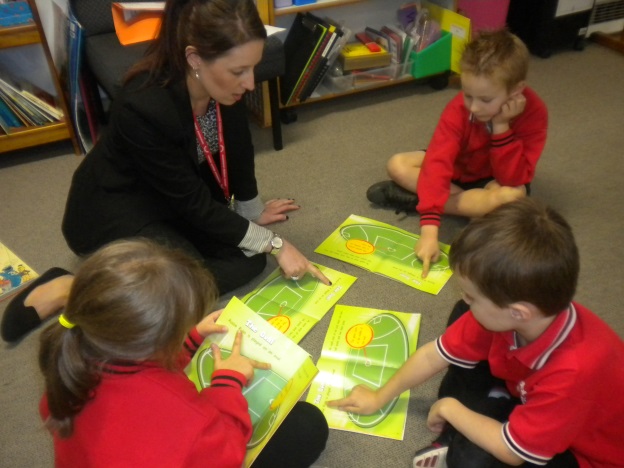 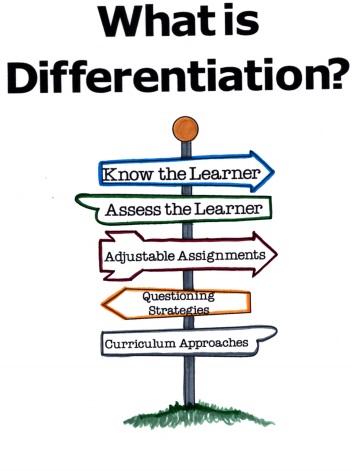 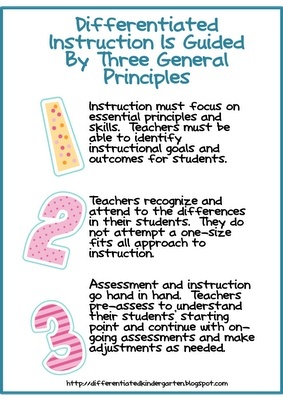 Differentiated Literacy Groups
Using writing samples and reading levels, I was able to group
 the students into literacy groups for the week. I was then able to plan
 for and set different goals for each group according to their learning needs.
At the end of the literacy groups, I reported back to my supervising teacher and gave 
her my assessment of how the students went.
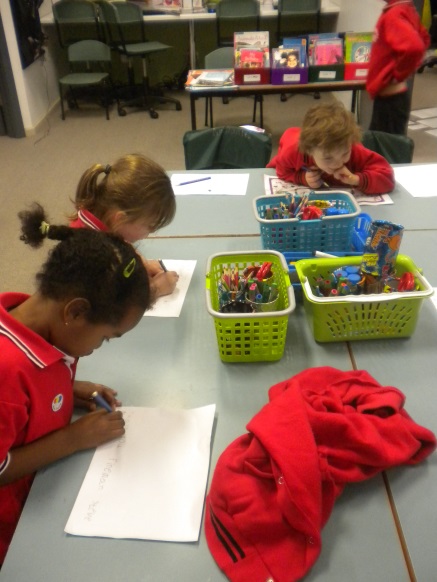 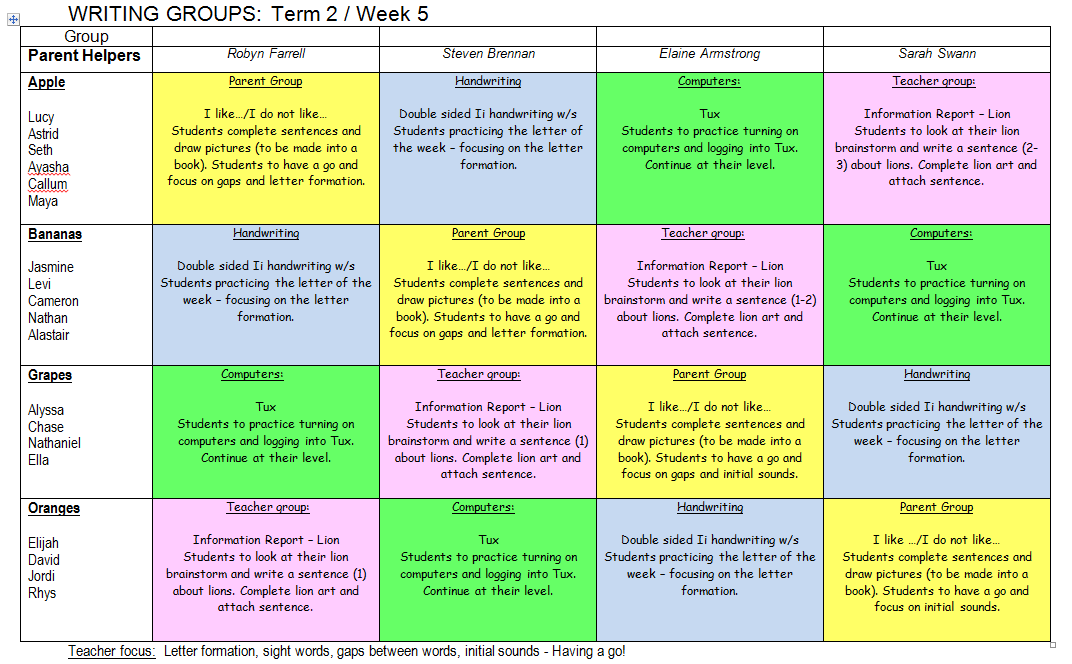 Jessica taught content that was relevant and appropriate to 
the grade’s needs. 
She ran differentiated literacy groups
 – Anita Bradshaw supervising teacher.
Meet with mentor and supervising teacher
Plan and implement strategies
Attribute 2 - Develop a range of strategies for developing an effective and positive learning environment.
Research school and external documents and books that may be relevant
Attend Hawker Brownlow learning conference and PDs in the Pub.
Jessica’s ability to relate to each child 
as an individual is a real strength. She 
strives to build a relationship with 
everyone in the class. 
- Anita Bradshaw supervising teacher
Jessica has a superb rapport with the
 children in my grade. They regularly 
ask about her and look forward to her 
returning for another teaching round.
- Anita Bradshaw supervising teacher
Specific objectives:
Develop well-structured and detailed lessons 
Work on my classroom management skills – effective use of voice, supervision, keeping students on-task, transitioning. 
Account for a full range of learning needs and styles using a range of teaching and learning strategies 
Create positive relationships with students,
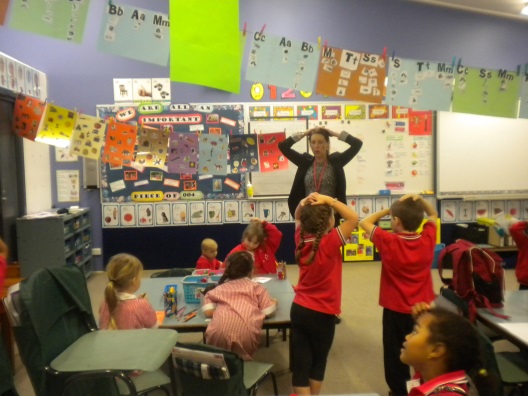 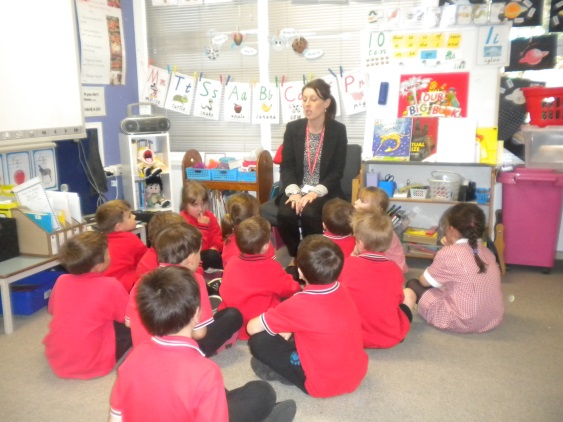 “Hands on Top” using different strategies to gain students attention and transition between lessons.
Introducing lessons
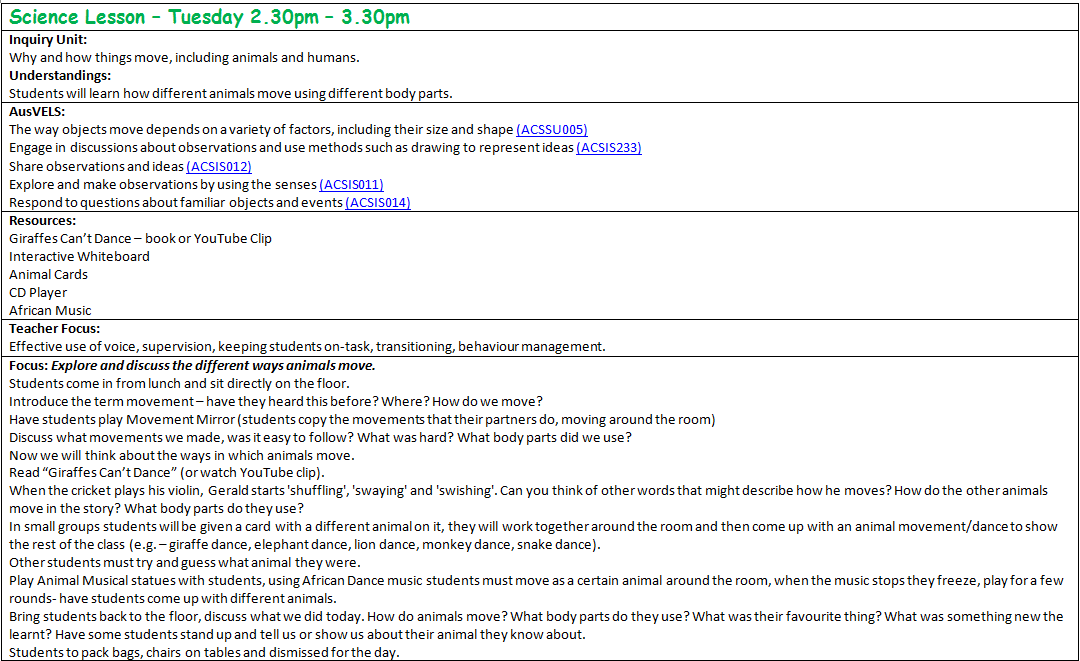 It is good to see that Jessica is 
developing her own style and uses
 a calm, restrained voice. She is also developing the ability to maintain the flow of a lesson whilst dealing with disruptive behaviour. 
- Anita Bradshaw supervising teacher
She was highly organised 
and well prepared for 
each lesson taught. 
- Anita Bradshaw supervising teacher
Lesson plans
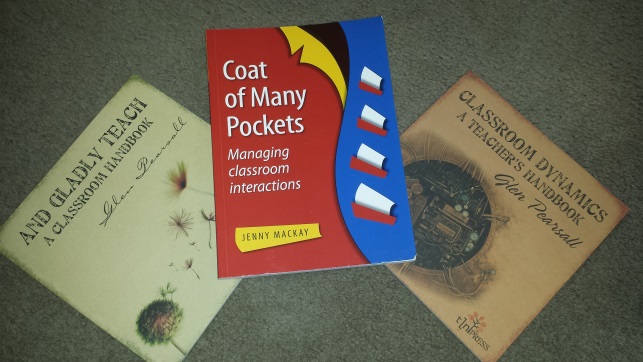 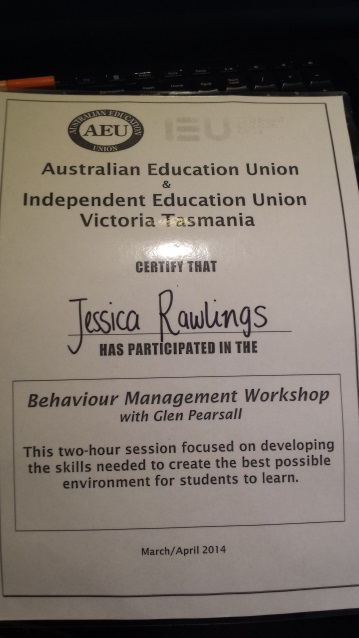 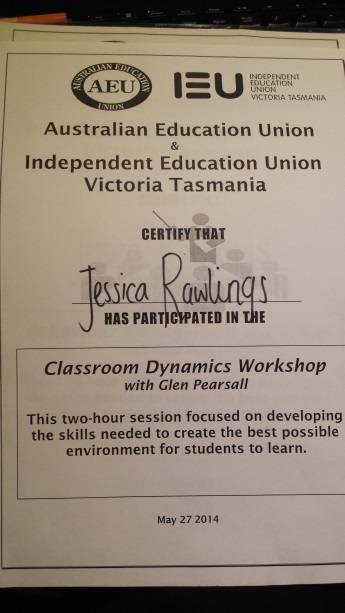 Resources
I attended PD’s and bought some relevant books, learning things that I will be able to use next placement, and undoubtedly throughout my teaching career.
PD’s in the Pub
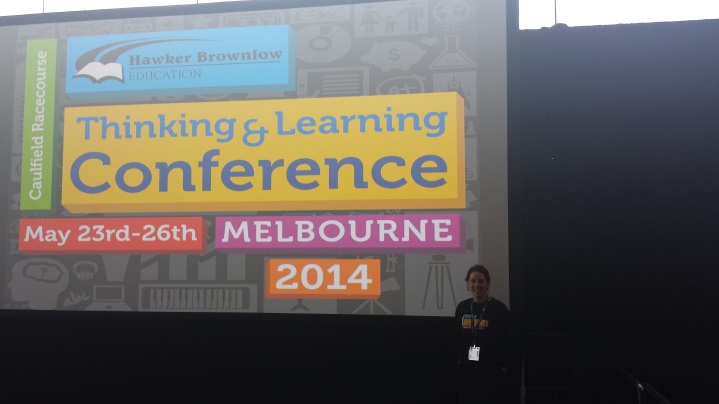 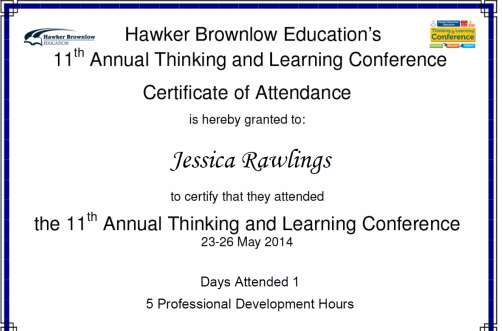 During her next teaching round, Jessica will continue to focus on classroom management, and build up her repertoire of strategies to deal with disruptive behavior. She will also continue to work on lesson transitions and closures.
- Anita Bradshaw supervising teacher
Hawker Brownlow Conference
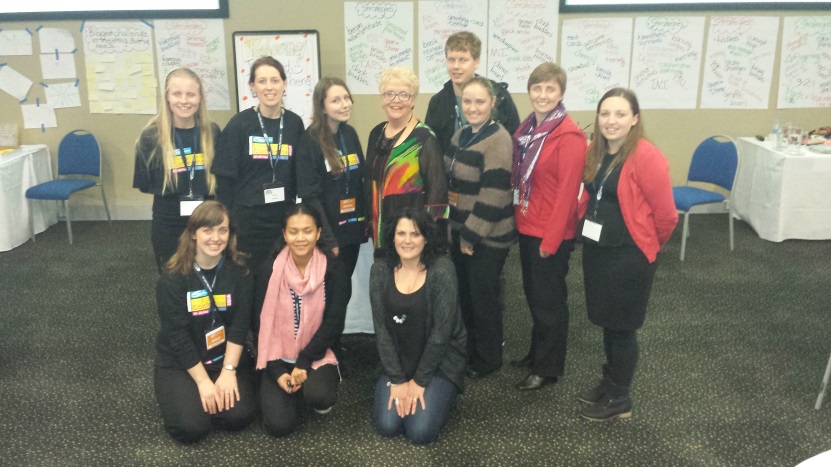